MAPS FOR MEMORY
In groups of 4, number yourselves from 1-4

Outside the classroom there are 2 diagrams that are exactly the same.

When I call your number, you must go outside for 30 seconds and memorise it.

After 30 seconds, return to the classroom and draw/write as much as you can remember on to the blank paper. 

You have 1 minute before the next number is called.


You will be peer assessing each others diagram on the following:

10 points for each correct spelling/number in the correct location
Clarity of the diagram – is it clear/make sense? – you will get marked on a scale of 1-10 (1 – what??? up to 10 – replica of the diagram!)
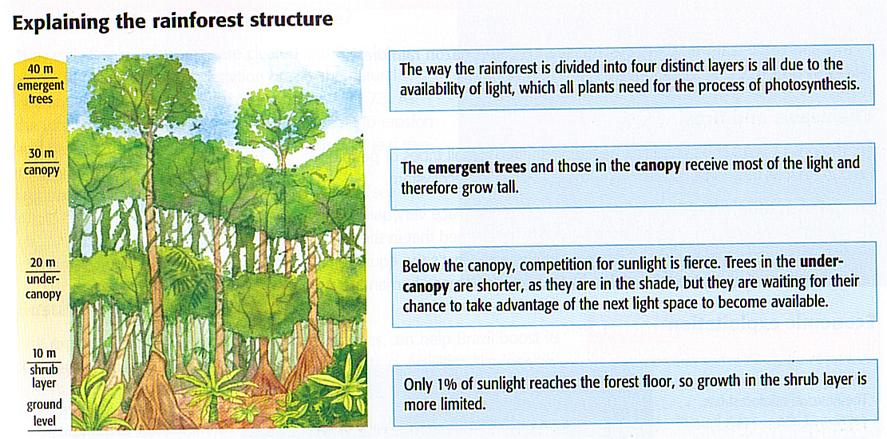 Peer 
Assess
10 points for each correct spelling/number in the correct location

Clarity of the diagram – is it clear/make sense? Mark this on a scale of 1-10 (1 – what??? up to 10 – replica of the diagram!)

Total - 20
Madagascar’s Tropical Rainforest:
How do the plants survive here?
To describe and explain how plants are adapted to the Tropical Rainforest climate
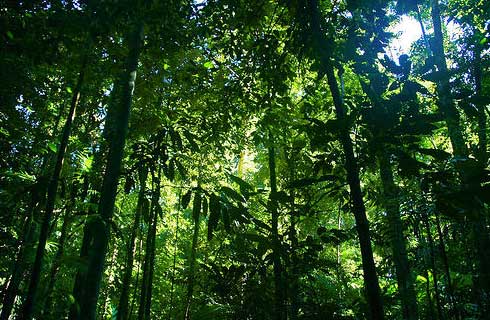 AF2 – add detailed annotations onto sketches
Lianas/Vines – adaptation?
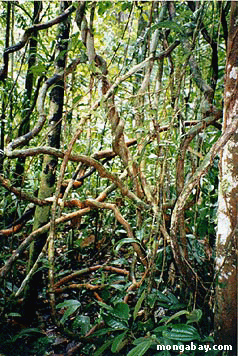 [Speaker Notes: Grow around trees to reach the sun
Provide some level of stability for the tall trees but can cause groups of trees to fall]
Plant Adaptations
On the worksheet, 

In the first 2 columns - sort the correct feature with how the plant is adapted.
Link the photo with its feature/adaptation. The photos are displayed around the room.

In your exercise books, sketch each of the adaptations and use the information to annotate your diagrams in detail – EXPLAIN the adaptation using ‘because…’… ‘this means that…’ 

Look back at your animal annotation for the Sahara Desert to see how to improve on annotations (AF2).
AF2 – add detailed annotations onto sketches
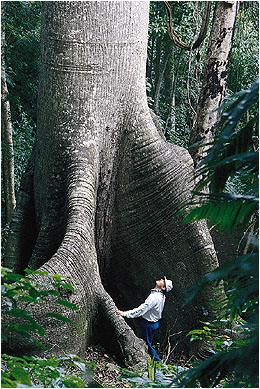 1
2
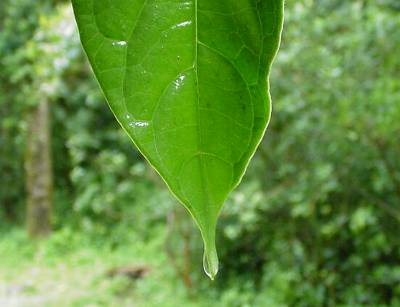 3
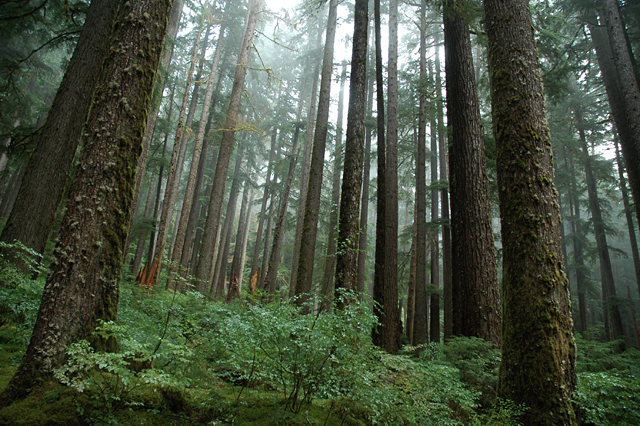 5
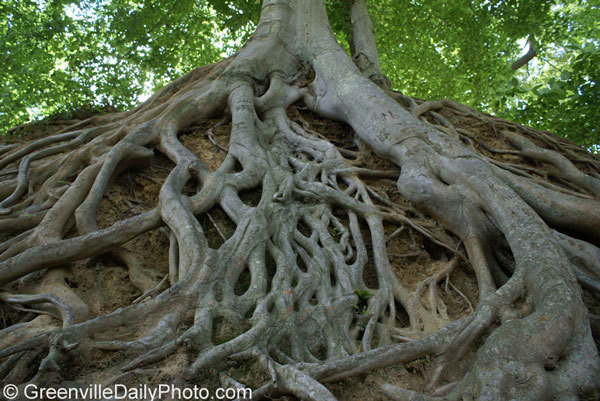 6
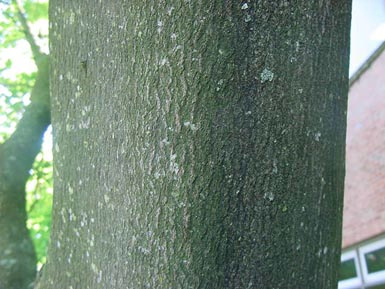 7
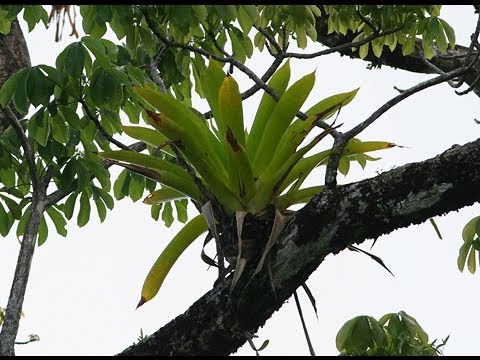 Homework - Plant Design
On an A4 piece of paper, design your own rainforest plant.

Success Criteria:

Clear and colourful design of your plant
At least 5 features showing how it has adapted to the rainforest
Each feature needs to be annotated to explain the adaptation
Give your plant a name
Underneath the design write a short report to describe and explain how it is adapted.